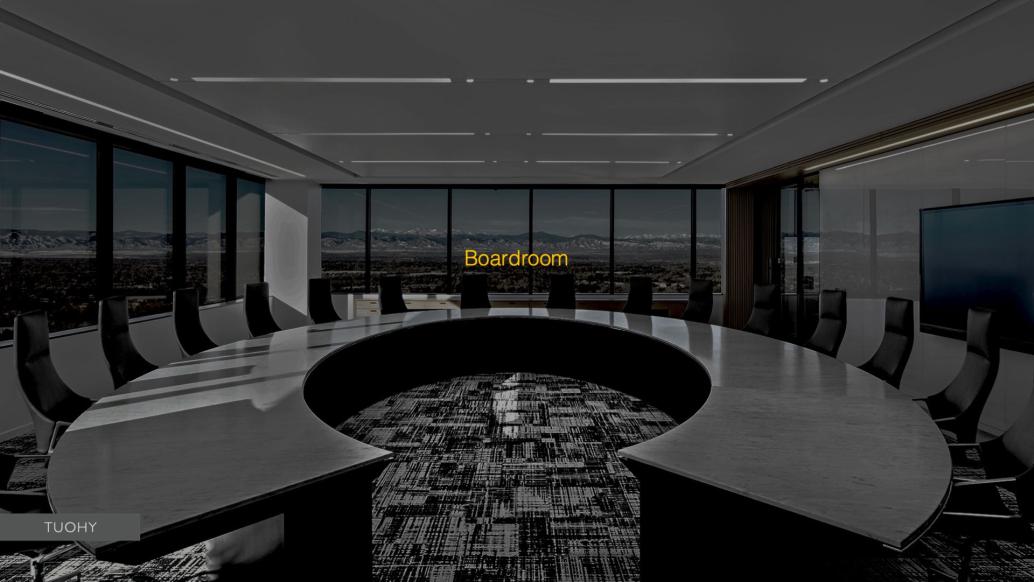 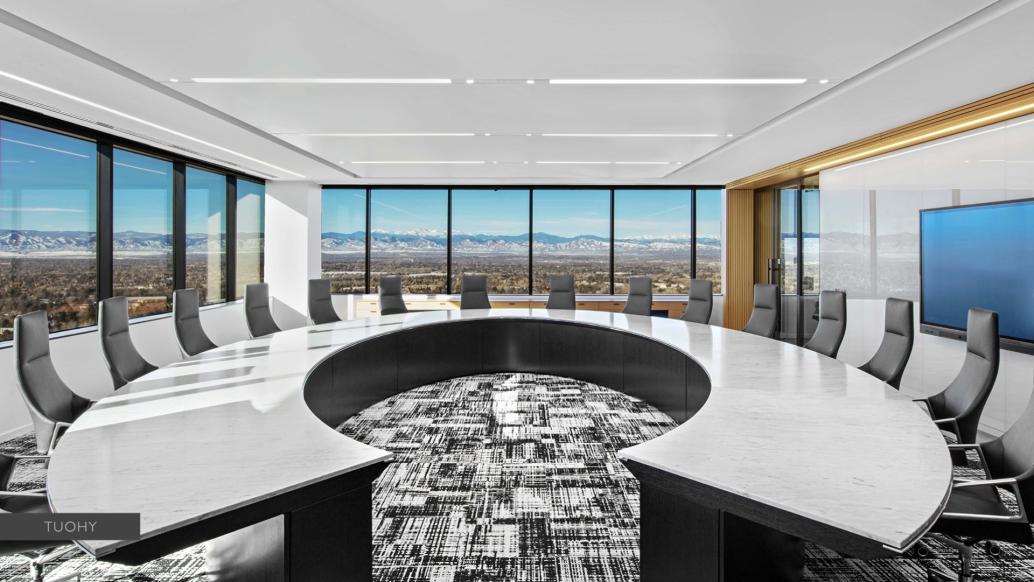 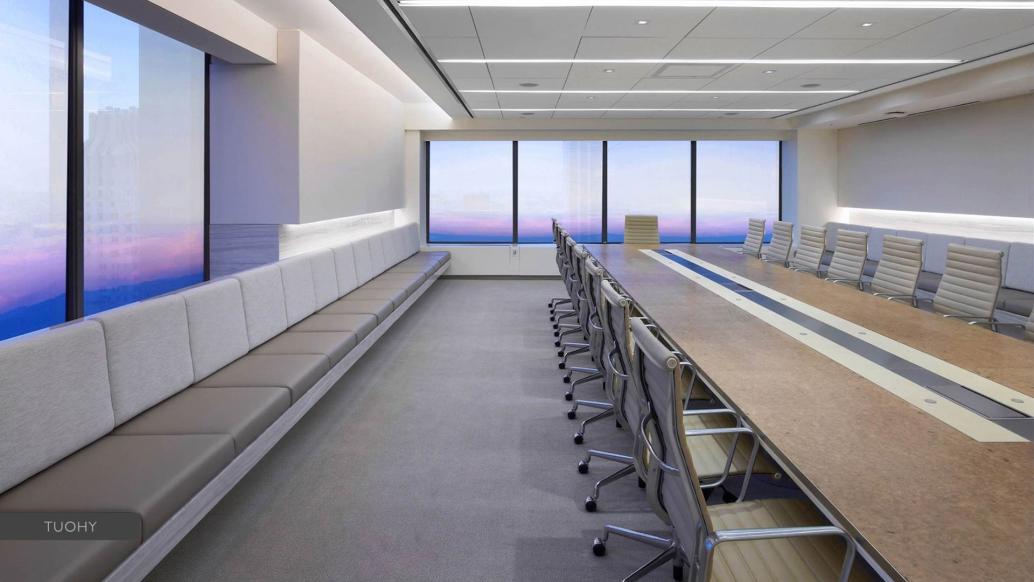 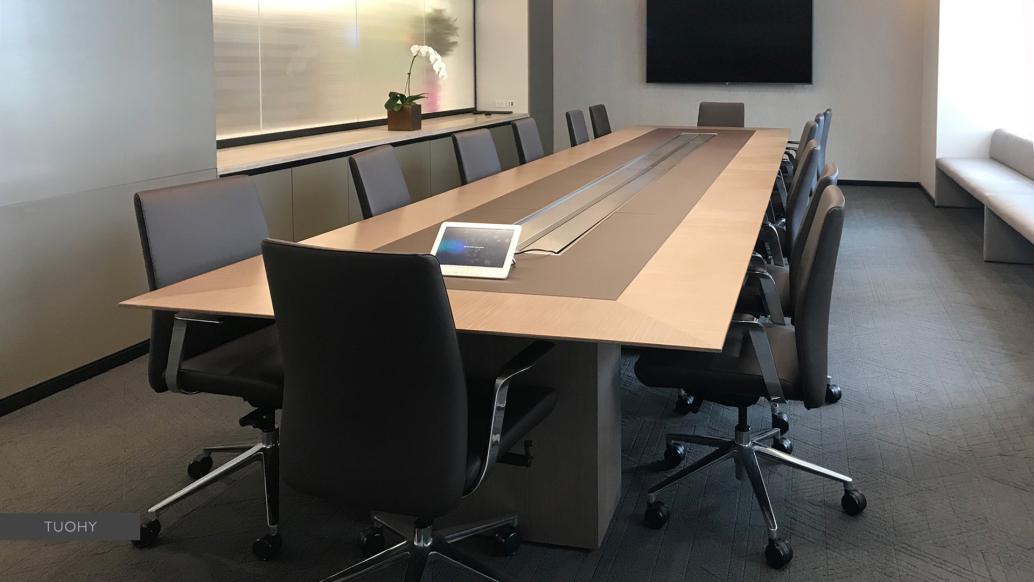 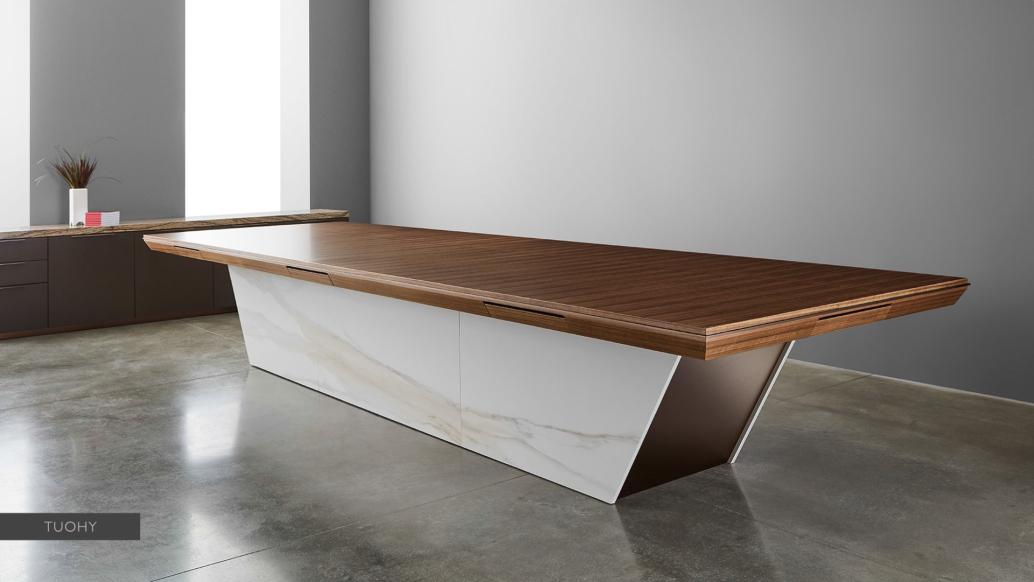 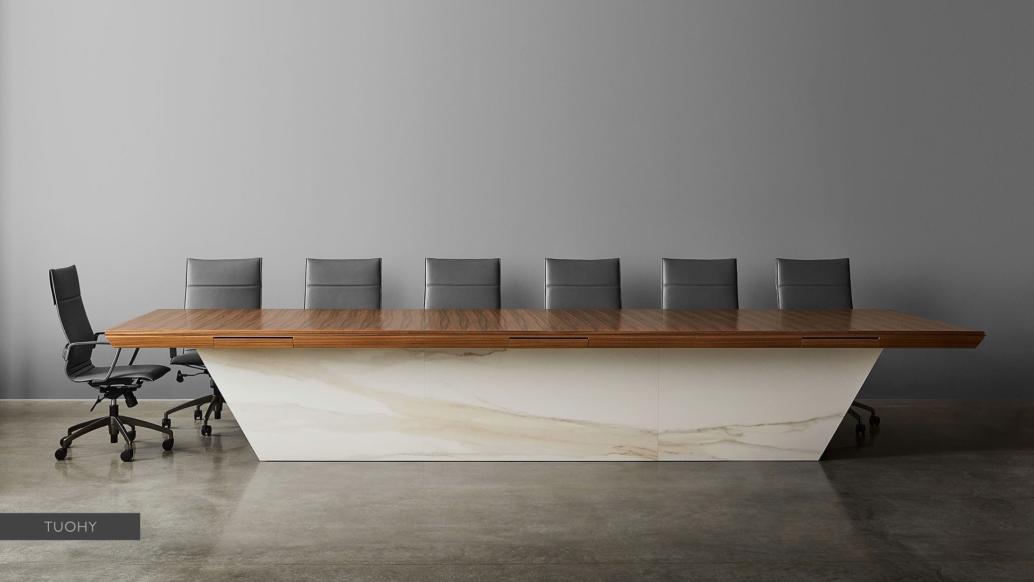 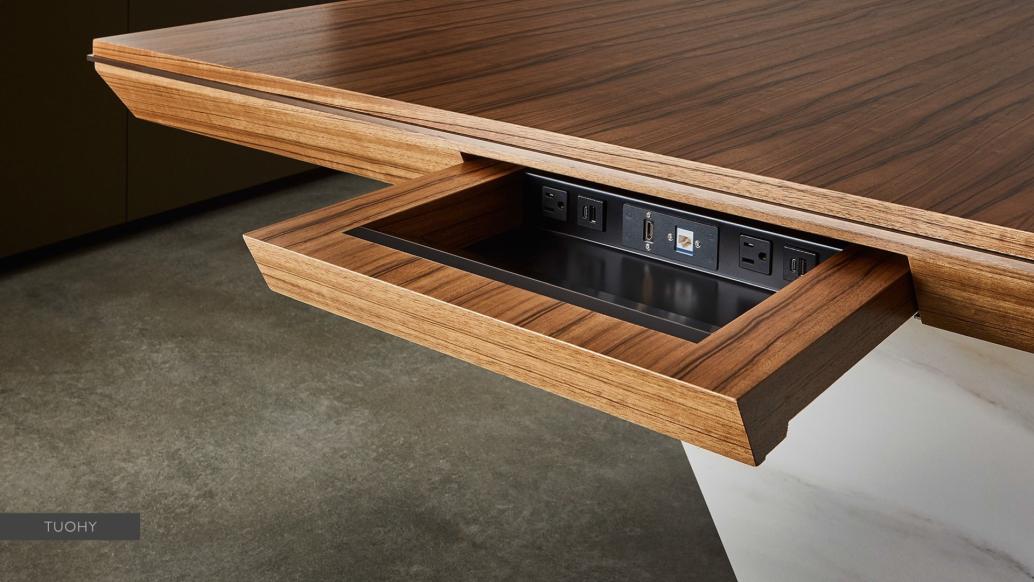 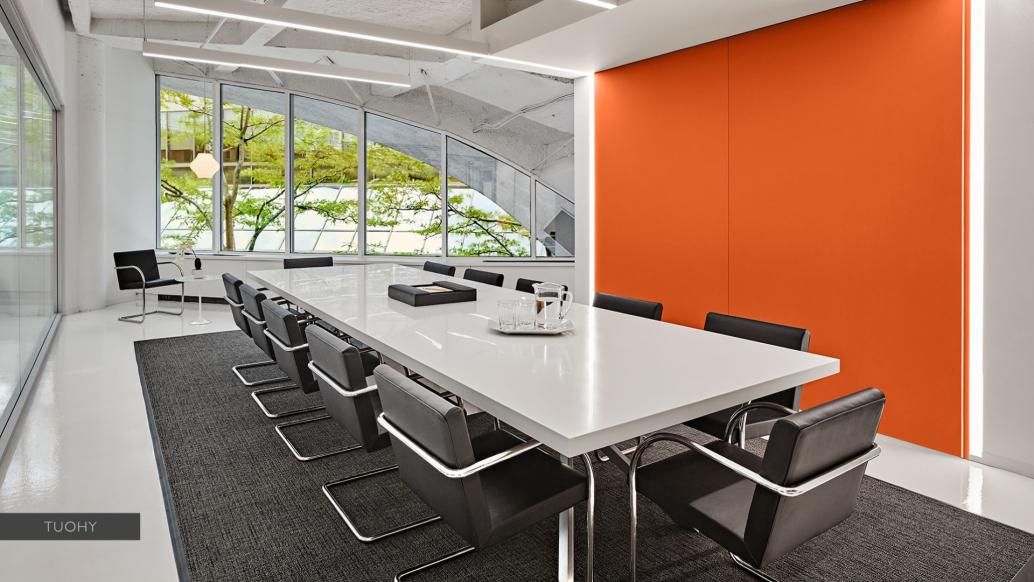 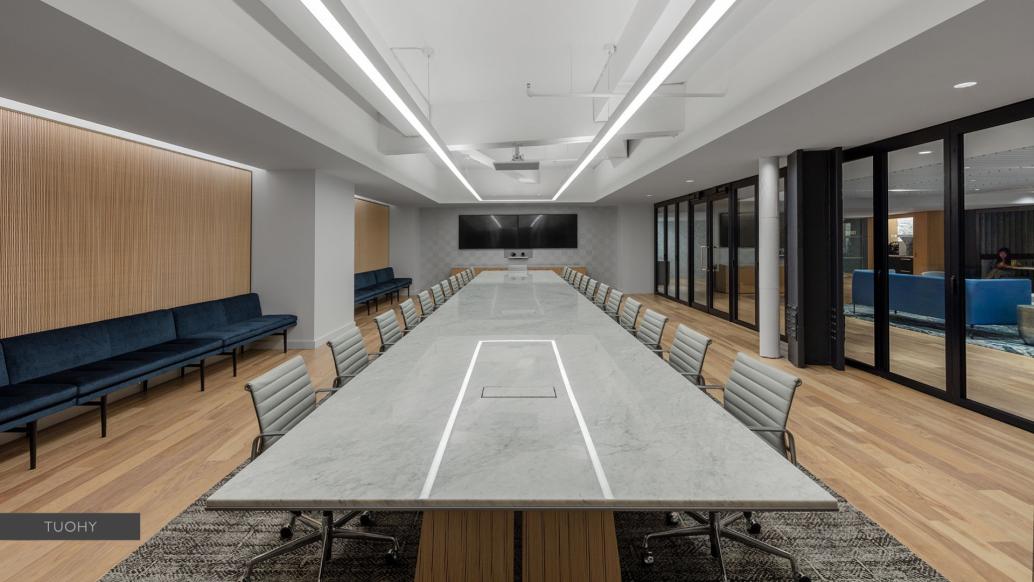 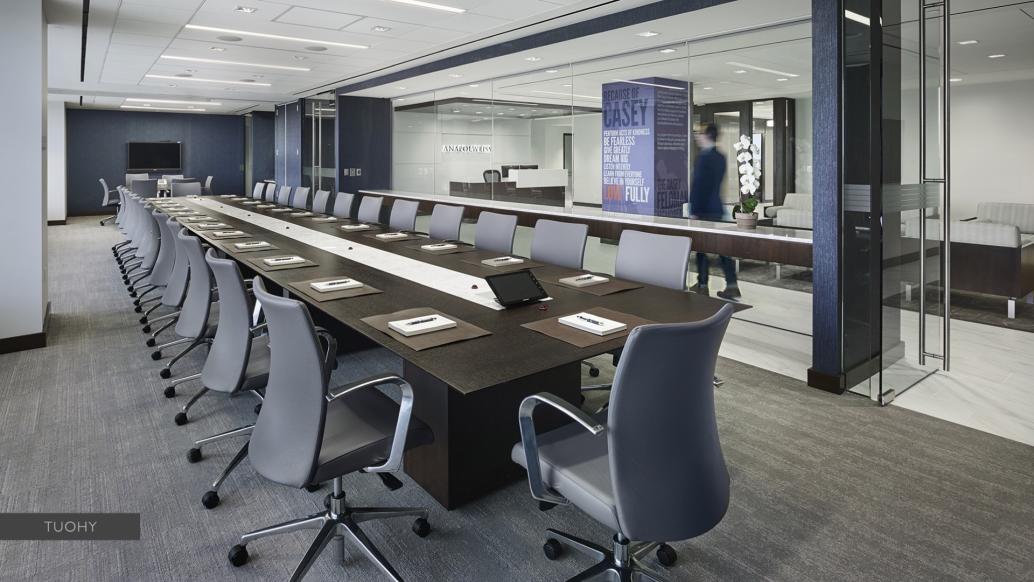 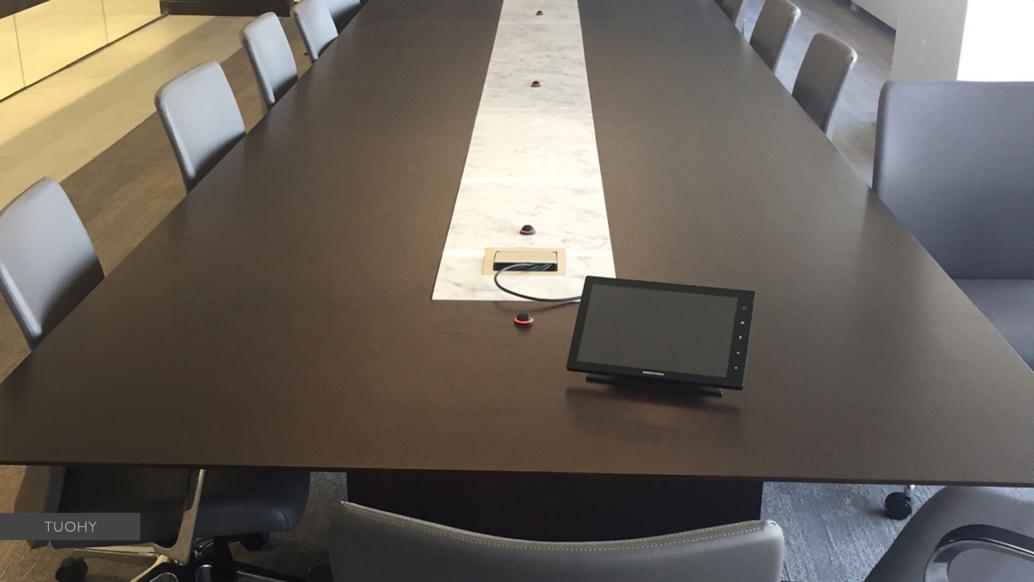 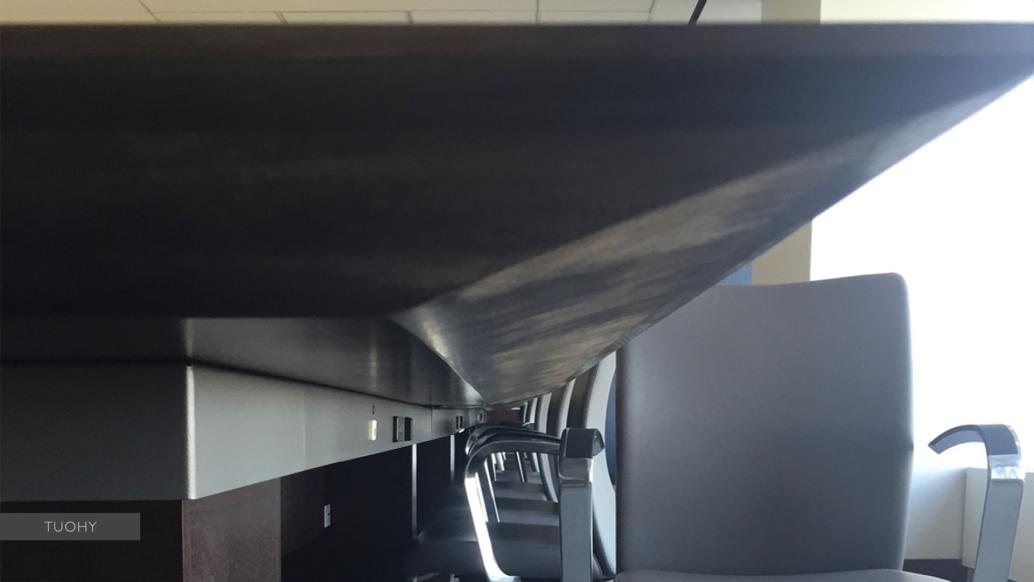 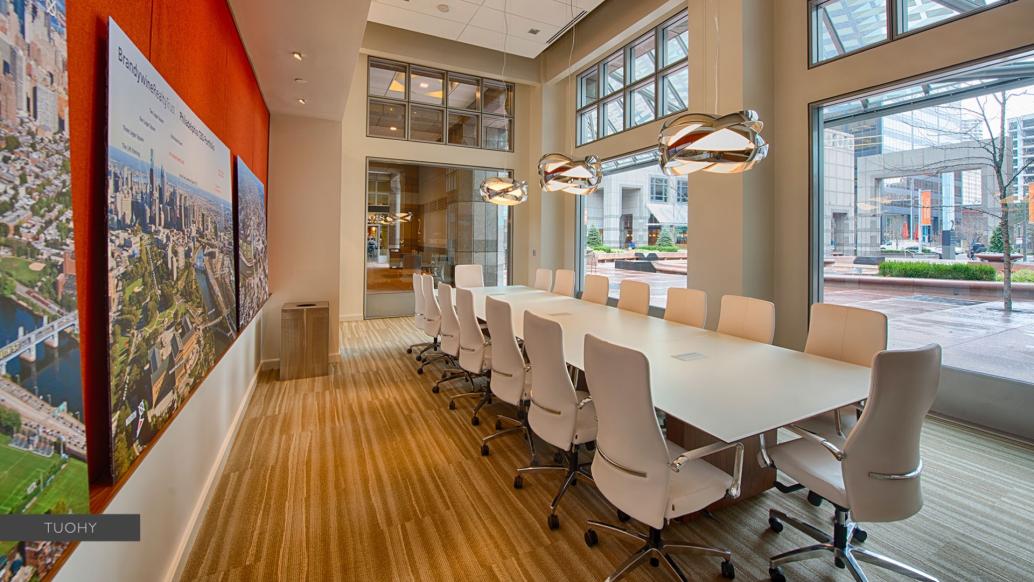 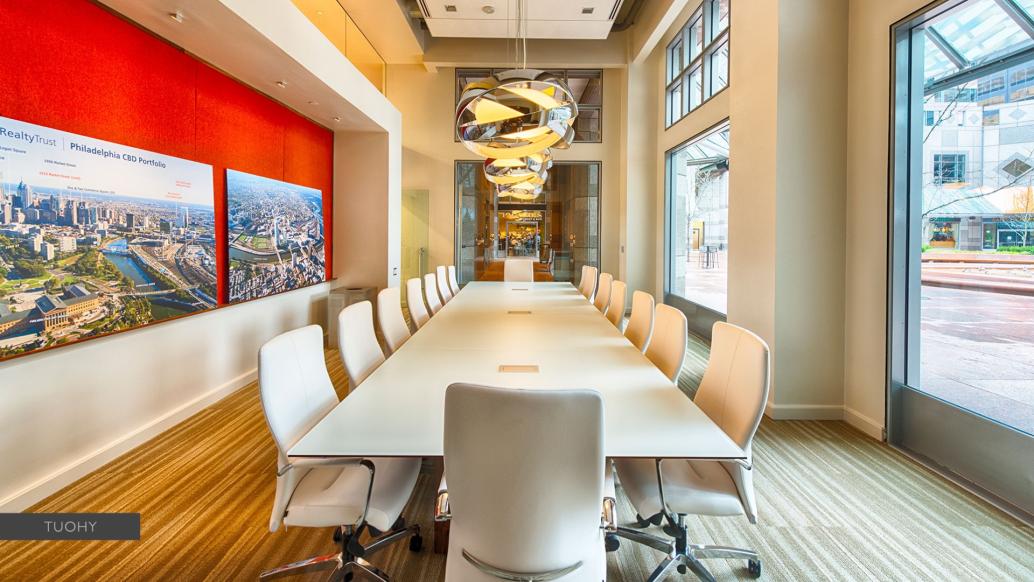 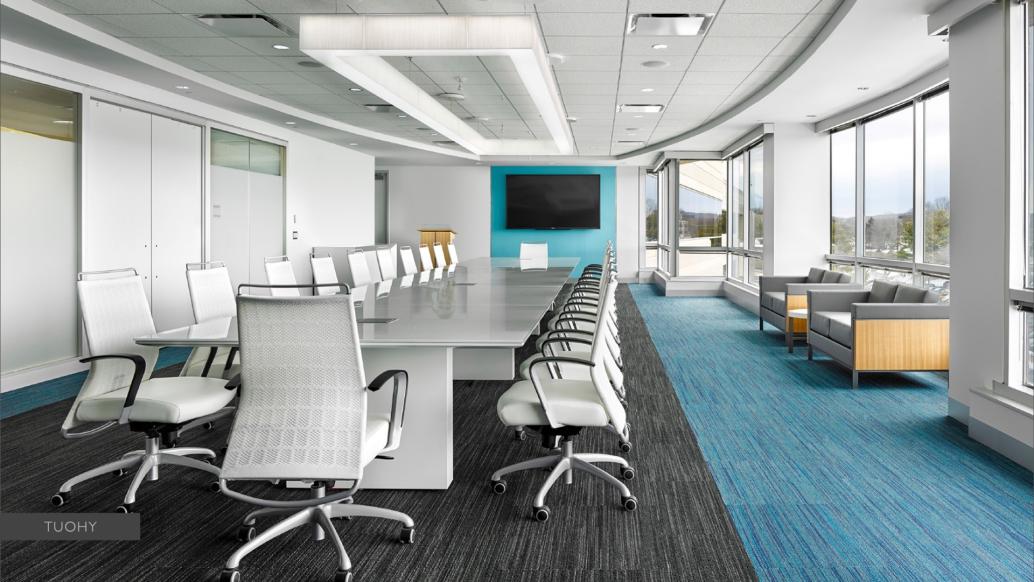 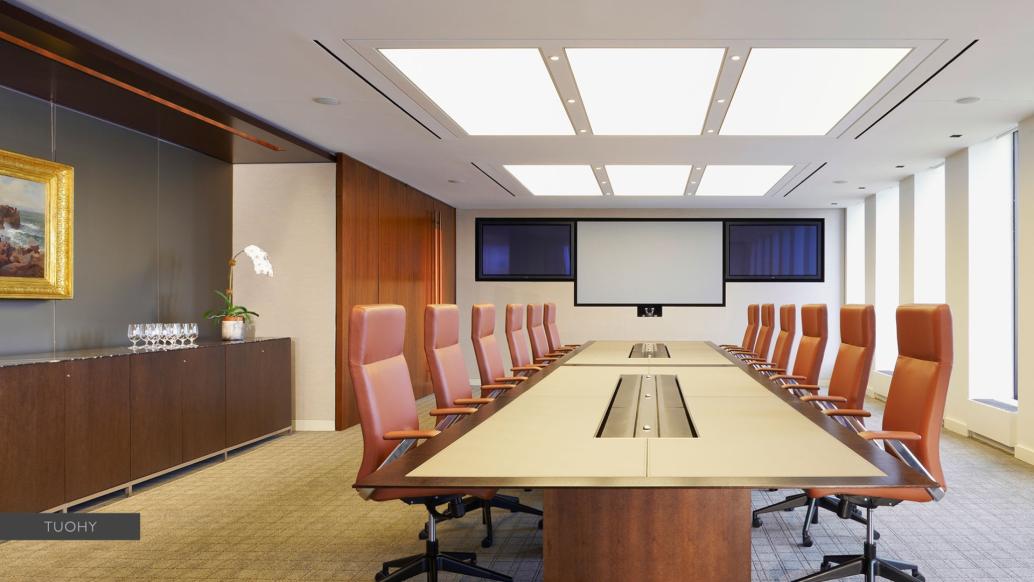 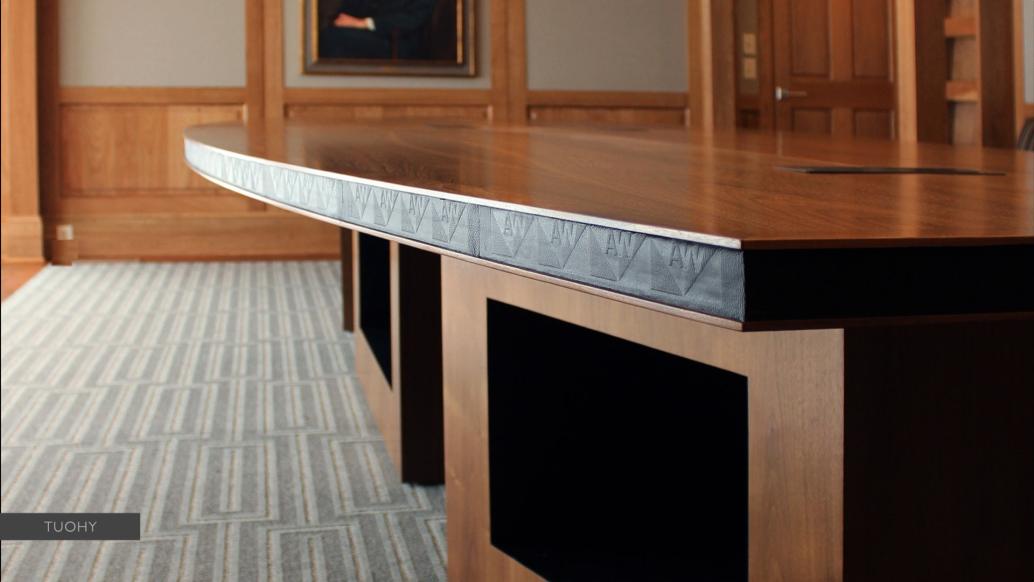 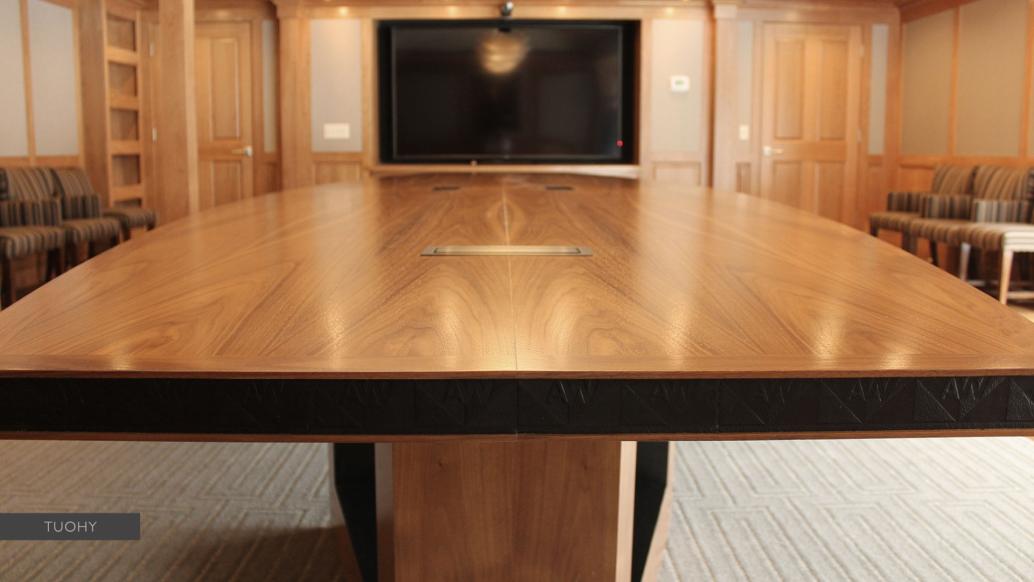 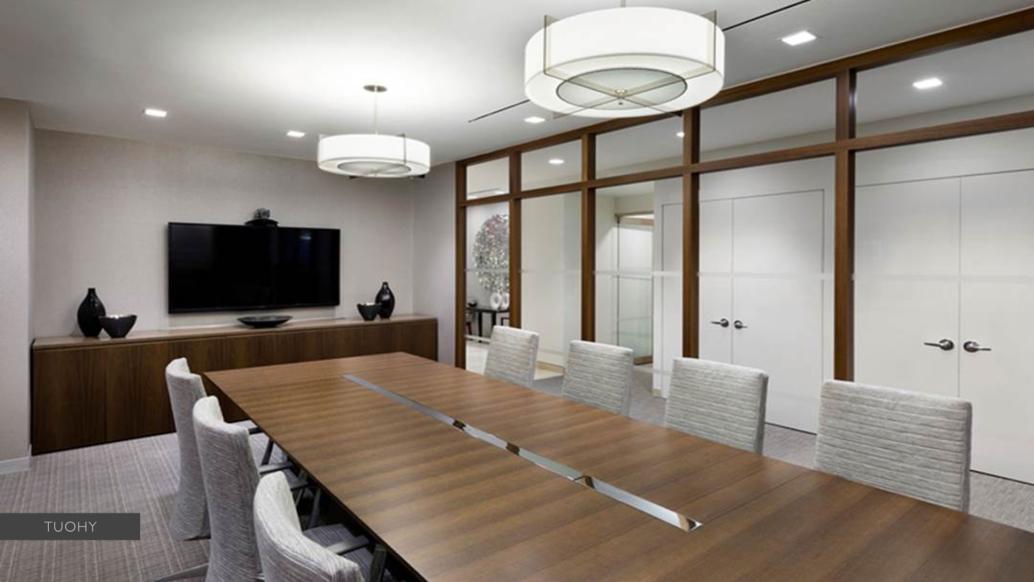 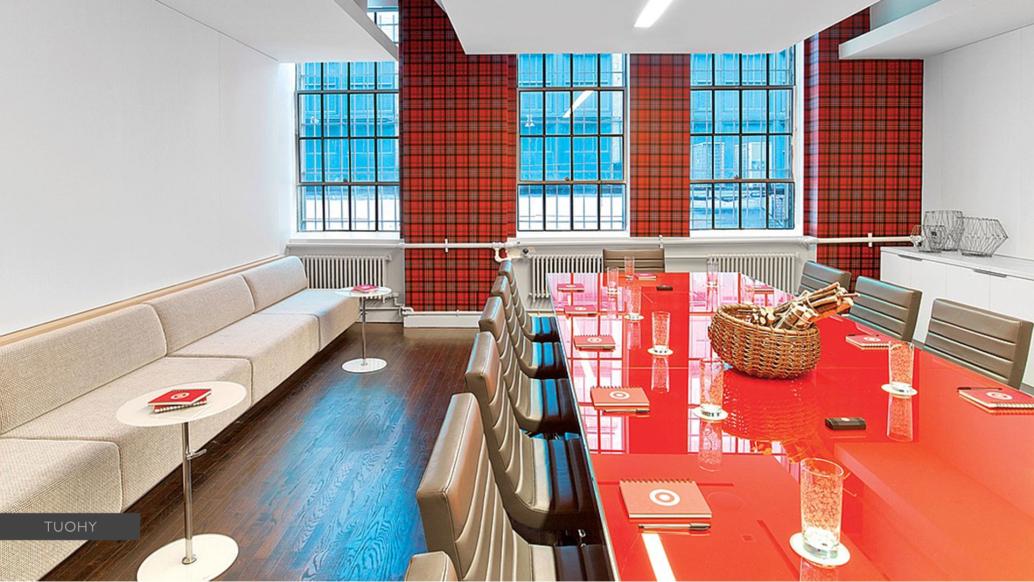 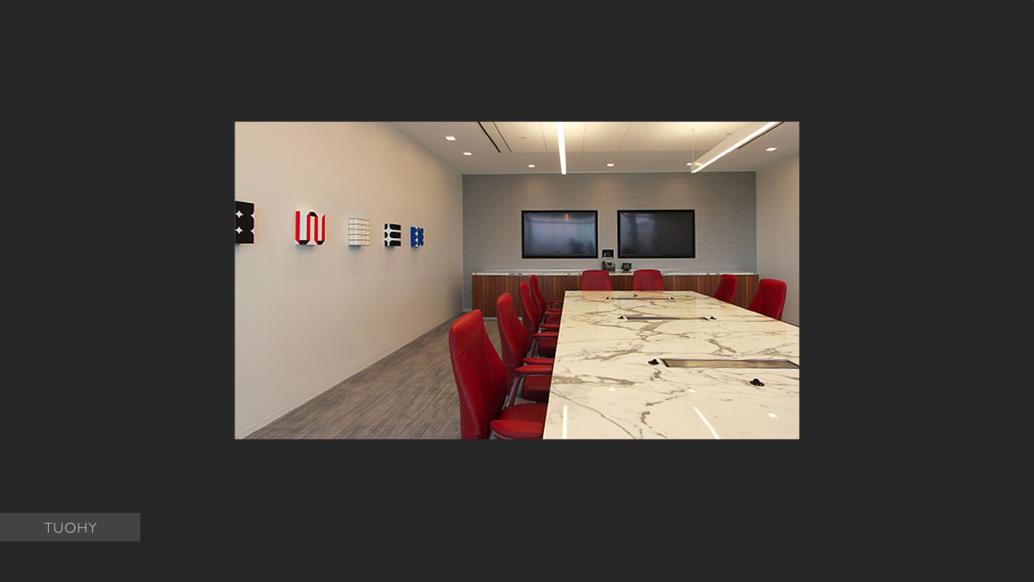 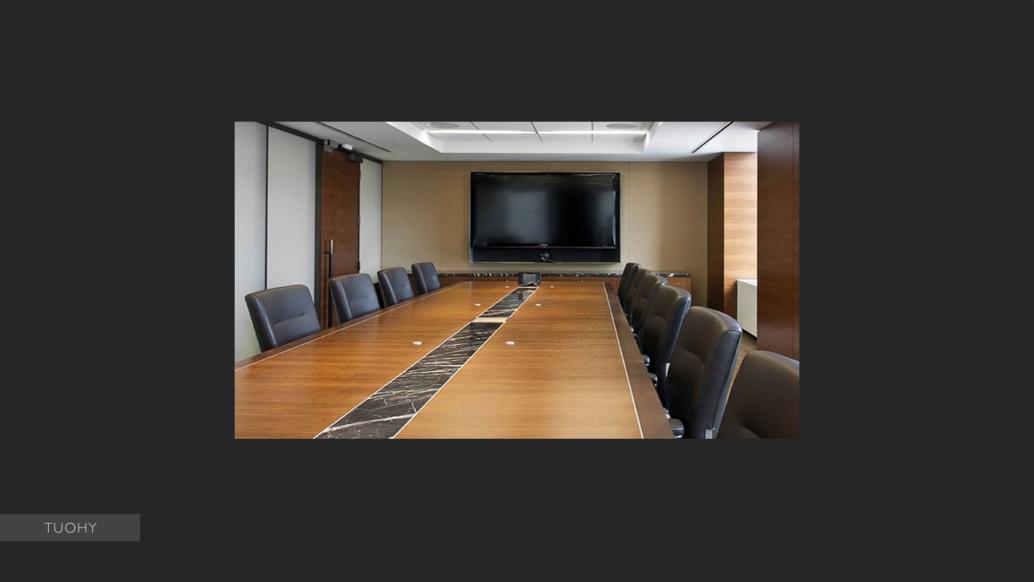 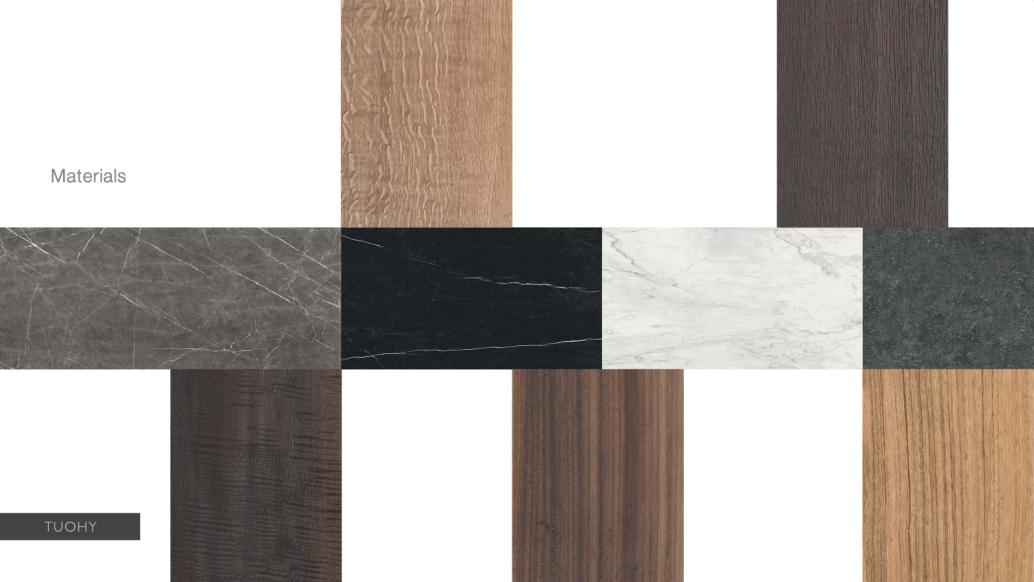 www.tuohyfurniture.com